FORMAS DE GOVERNO: quem governa?
TGE I
Nina Ranieri
2023
Formas de Governo
Plano de Aula

1- Governo

2- Modos de exercício do Poder Executivo

3- Teorias das formas de governo

4- Monarquia e República

5- Parlamentarismo e Presidencialismo
Formas de Governo

Governo
conjunto de pessoas 

que exercem o poder político e
determinam a orientação política 
de uma sociedade estatal 


Coincide com o Poder Executivo
Modos de Exercício do Poder Executivo
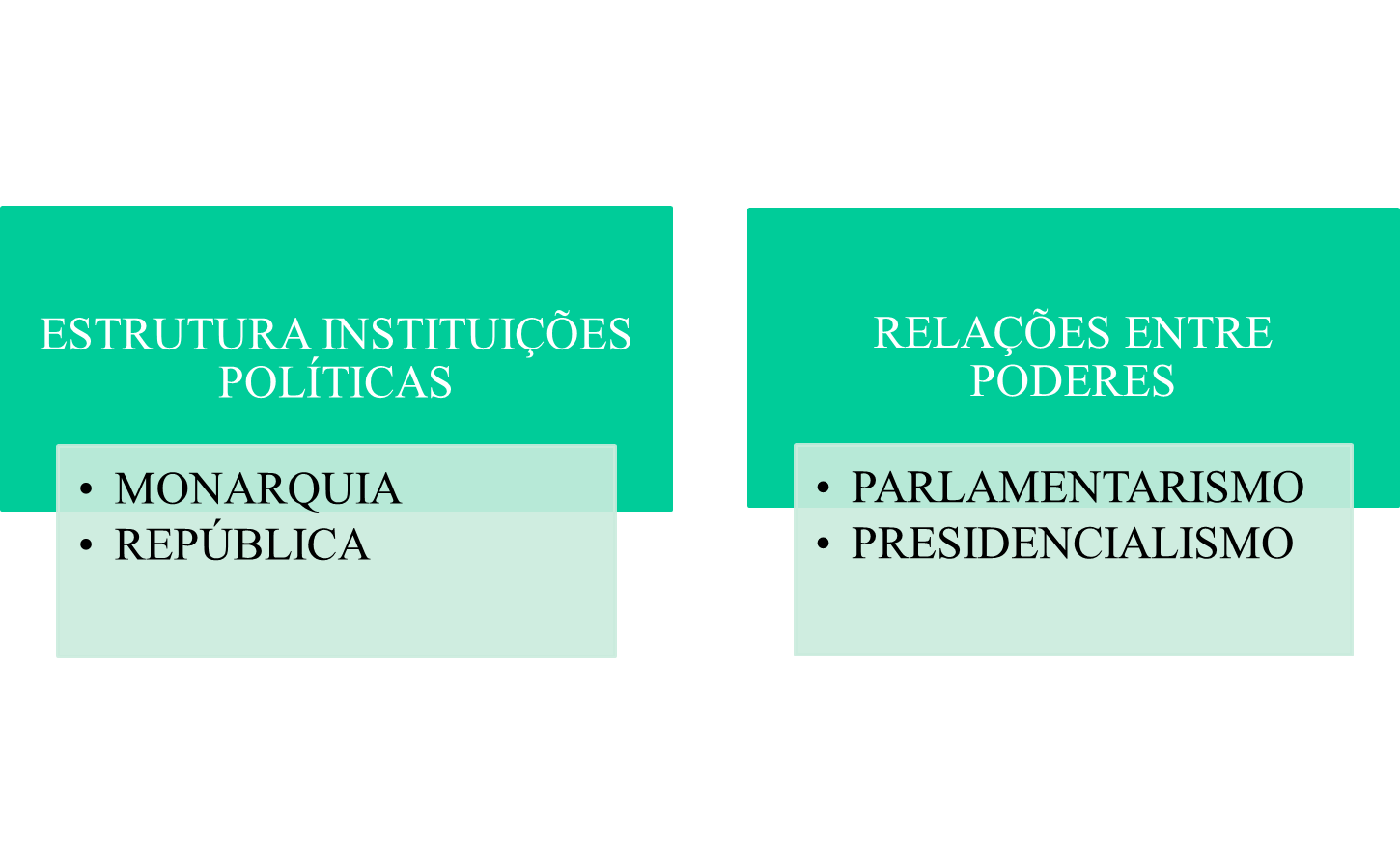 Modos de Exercício do Poder Executivo 


3- Formas Mistas 


Parlamentarismo + Presidencialismo  (França, Itália, Portugal)


Forma diretorial ou de assembleia (Suíça)
Formas de Governo

Modos de Exercício do Poder Executivo 


Monarquia  - Parlamentarista
   



República – Parlamentarista
                       
                    Presidencialista
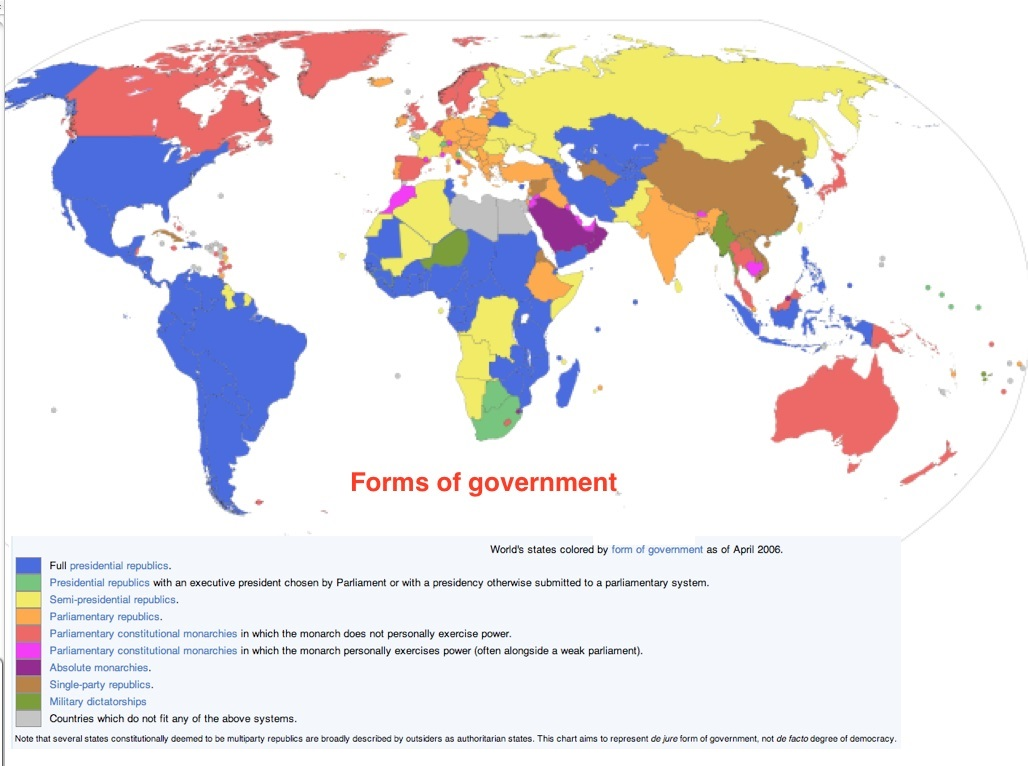 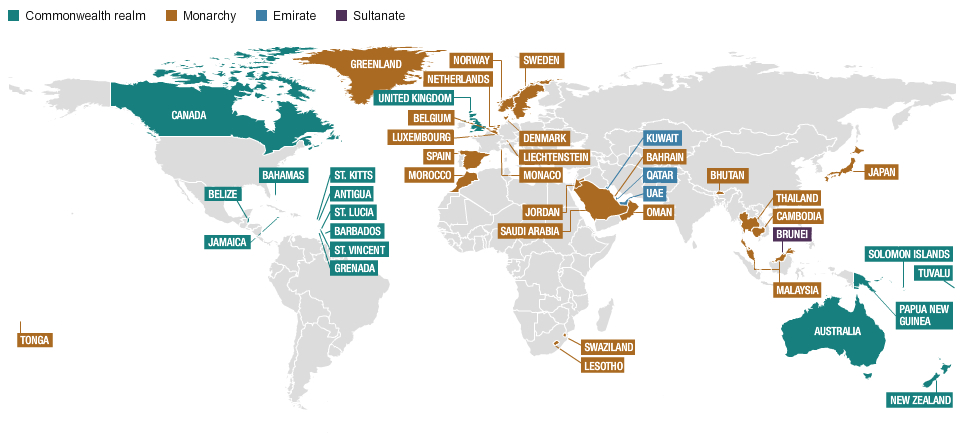 2012 – 
45 monarquias entre os 192 estados membros da ONU
Teoria das Formas de Governo

Aristóteles
Monarquia


Monarquia 
       
Antiguidade – governo de um, forma boa 
         

         Absoluta – soberania real / não se responsabiliza perante o povo
         

               Parlamentarista  - constitucional, parlamentarista
República


República 
                 Res publica 

Cícero (sec. VI dC)
Maquiavel (sec. XVI)
Federalistas (sec. XVIII)

Princípio Republicano
                 
 Supremacia do bem comum sobre interesses individuais
Moralidade e responsabilidade publicas 
Igualdade perante a lei
Valorização dignidade humana 
Controle /publicidade atos de governo
ParlamentarismoExecutivo dual / interdependência de Poderes
CHEFE DE ESTADO

Monarca 
Presidente
CHEFE DE GOVERNO

Primeiro Ministro 
executa as funções de governo, com o auxílio de um gabinete de Ministros
Depende de confiança popular, manifestada em eleições
Presidencialismo

Executivo autônomo / separação de Poderes 


CHEFE DE ESTADO E DE GOVERNO 

Presidente 

Eleito 
Mandato fixo 


 controle dos Poderes por meio de limitações recíprocas
Presidente

eleito
mandato
Sistema Misto ou Semi-presidencial  

França – 1962

Portugal – 1976


Executivo dual

Fortalecimento da autoridade do presidente
Sistema Diretorial 

Suíça: o Executivo é parte do Legislativo


Diretório – órgão de governo, eleito pelo Legislativo ou pelo voto popular 

Não há possibilidade de dissolução do Parlamento ou queda do Gabinete